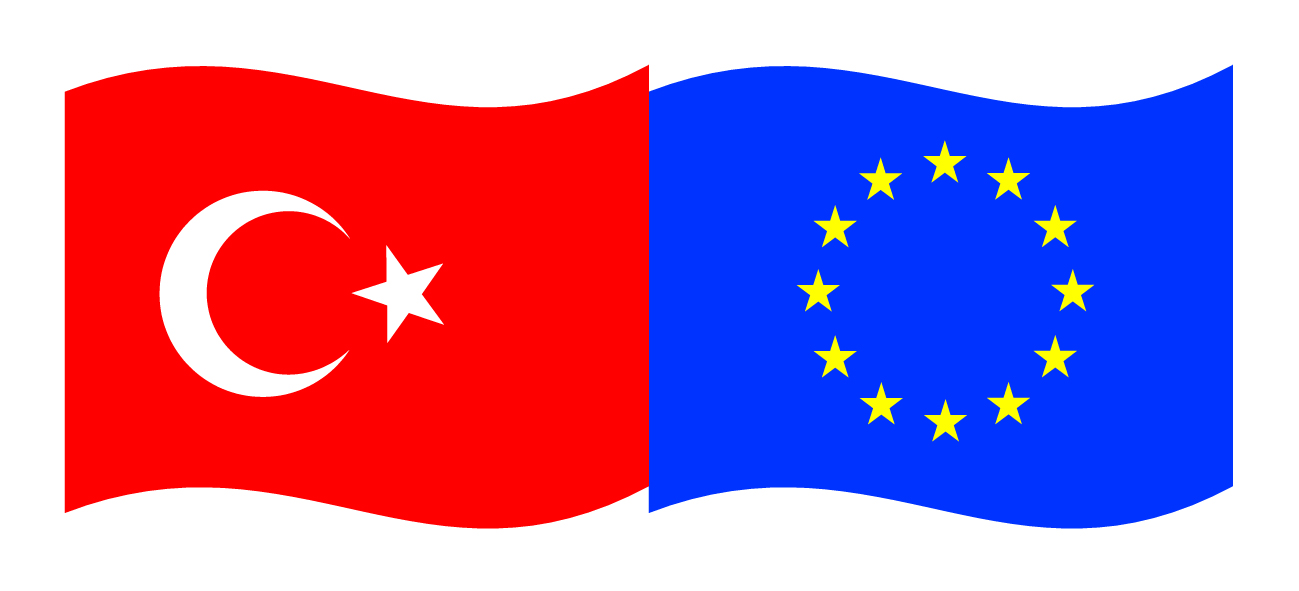 Bu proje Avrupa Birliği ve Türkiye Cumhuriyetitarafından finanse edilmektedir.
ULAŞTIRMA VE LOJİSTİK MESLEKİ EĞİTİM
SİGORTA
(RİSK)
Öğr.Gör.Selim TAKUR
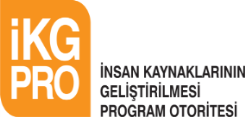 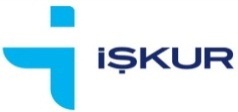 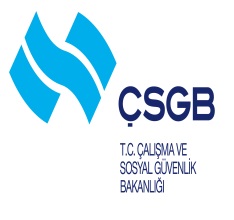 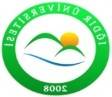 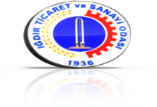 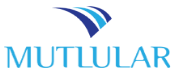 Bu yayın Avrupa Birliği ve Türkiye Cumhuriyeti’nin mali katkılarıyla hazırlanmıştır. Bu yayının içeriğinden yalnızca Iğdır Üniversitesi sorumludur ve bu içerik hiçbir şekilde Avrupa Birliği veya Türkiye Cumhuriyeti’nin görüş ve tutumunu yansıtmamaktadır.
RİSK
RİSK TANIMI VE ÇEŞİTLERİ
Riskin Tanımı
Henüz gerçekleşmemiş olmakla birlikte gerçekleşme ihtimali olan ve gerçekleştiğinde maddi veya manevi zararla uğrama tehlikesi olarak adlandırılabilir.
Riskin iki temel bileşeni ;
Oluşma olasılığı,
Oluşması durumunda sonucu ne ölçüde etkileyeceğidir.
Ancak riskin yalnızca olumsuz etkileri olan bir kavram olduğunu düşünmek büyük bir yanlış olur. Riske kazanç elde etme fırsatı olarak bakılmalı, fırsata dönüştürülmesi için sistematik bir çaba gösterilmelidir.

Riskin matematik ifadesi ise şöyledir.
Risk = Olasılık x Şiddet
[Speaker Notes: Burada olasılık riskin meydana gelme ihtimalinin değerini, şiddet ise riskin ağırlığı yani etkisinin değerini ifade etmektedir. Bunlar nitel (sayısal) olarak değerlendirilebildiği gibi; nicel olarak da değerlendirilebilmektedir.]
Riskin Nitelikleri
Temelde risk olmadan, sigorta sözleşmesinin yapılması düşünülemez. Bu özelliği ile riskin, sigortacılık açısından bazı niteliklere sahip olması gereklidir. Bu nitelikler aşağıdaki şekilde sıralanabilir:
Risk, teminat istendiği zaman gerçekleşmemiş olmalıdır.
Gerçekleşmesi belirsiz ve ileriye dönük olmalıdır.
Sigortalının iradesi dışında gerçekleşecek olmalıdır.
[Speaker Notes: Karşılaşılan tüm risklerin sigortalanması mümkün değildir. Riskin sigortalanabilmesi için her şeyden önce, hasarın tesadüfi bir şekilde meydana gelmesi gereklidir. Diğer bir zorunluluk ise, hasarın belirlenebilir ve ölçülebilir olmasıdır.]
Riskin Çeşitleri
Genel Risk Sınıflandırması
Risk çeşitleri genel olarak üç grupta incelenebilir;
Mal riskleri
Can riskleri
İş yeri riskleri
[Speaker Notes: Riskin genel sınıflandırılmasının yanında tedarik zinciri riskleri, elde edilebilirlik riskleri, geç Teslimat Riski, Tedarikçinin Kapasite Riski, Tedarikçinin Finansal Durumu Riski, Döviz Riski, Ekonomik /Politik /Yasal Riskler, Doğal Afet Risklerinden de söz edilmelidir.]
1. Mal Riskleri
Evren yaşamı tehdit eden tehlikelerle doludur. Tehlikelerin, nerede, ne zaman, kime, neye, ne şekilde ve ne kadar geleceği çoğu kez belirsizdir. Tüm canlılar bu tehlikeler karşı korunma yöntemleri geliştirmişlerdi.
2. Can Riskleri
Kişinin yaşamı sırasında rastlantısal olarak gelişecek ve canını, bedenini ilgilendiren risklerin, kendisine, ailesini ilgilendiren tehlikelerle karşı karşıya gelir. Kişi kendisi üzerine gelen mali yüklerden kurtulmak ister. Bu riskler, yaşlılık, geçici veya kalıcı sakatlık, iş göremezlik, ölüm gibi risklerdir. Gerçekleştiklerinde, geleceği önemli ölçüde etkileyen bu riskleri kontrol altına almak hayat sigortası kapsamı içinde yer alır. Can riskleri;
Hayat Riskleri
Ferdi Kaza Riskleri
Sağlık/Hastalık Riskleri
Hayat Riskleri; Hayat riskleri insanların sürekli karşı karşıya kaldıkları risk türüdür. İnsanlar yaşamlarını devam ettirirken sürekli risk altındadırlar. Hayat riskleri:
Yaşlılık
İnsan yaşamı içerisinde yaşlılık başlı başına ve önlenmesi mümkün olmayan bir risk türüdür. Her insan mutlak yaşlanacak ve gençken yapabildiği hiçbir işi yapamayacaktır. Hiçbir şekille bunun önlemi alınamaz ama yaşlılık geciktirilebilir.
İnsanlar yaşlandığında kendilerini güvence altına almak isterler bunun içinde sigorta şirketlerine poliçe yaptırarak kendilerini yaşlandıklarında güven altına almak isterler.
Emeklilik
Emeklilik yaşlılıkla gelen bir olgu gibi görünse de insanlar yaşlanmadan emekli olma imkânlarına sahiptirler. Çünkü değişen hayat koşulları ve şartlar insanlar birden fazla emeklilik yaparak kendilerini geleceğin risklerine karşı garanti almak isterler.
Ferdi Kaza Riskleri; Kişilerin, normal vefat dışında, herhangi bir nedenle geçirecekleri kaza sonucunda karşılaşabilecekleri tedavi giderleri, geçici veya kalıcı sakatlık veya kaza sonucu ölüm gibi risklere ferdi kaza riskleri denir.
[Speaker Notes: Kişi bu riskin karşılığında kendini koruma yöntemlerine giderek ferdi kaza sigortası yaptırır. Kişi bu riskin karşılığını en yüksek derecede tazminat almak isteyebilir bunun için bir kaç sigorta şirketine poliçe düzenleyebilir. Kişinin sakatlanması durumunda sakatlık derecesi, sosyal sigortalar kanununu gereğince değerlendirilir e tazminat bu orana göre ödenir. Örneğin; iki gözünü kaybeden bir kişi tam malul sayılır, ve tazminatın tümüne hak kazanır. Ancak, sigortalını, sağ elinin bir parmağını ya da sol elinin, ayağının tümünü veya bir kısmını, sağ kulağını kaybetmesi durumlarında, bu organların kişinin mesleğini icra ederken yüklendiği işlevlere bakılarak mağduriyeti ve maluliyet derecesi belirlenir. Bu maluliyet derecesinin oranı, sigortalıya ödenecek azami tazminat oranını belirler.]
Sağlık/Hastalık Riskleri; Sağlığımızdan daha önemli hiçbir şeyimiz olamaz. Bu nedenle, sağlığımız için harcayacağımız paranın da ölçüsü olamaz. Ama bu parayı ödeyebilirsek... Aksi halde, sağlık elden  gider  ya  da  ev-bark  satılır,  borca  girilir...  Sonuç?  Tedbirinizi  hastalık  ve   sağlık problemleri kapıyı çalmadan önce almak gerek sağlık riskleri önüne geçilebilir risklerdendir. Kalp krizi, kanser, by-pass, böbrek yetmezliği ve inme vs sağlık riskleriyle insanlar sürekli karşı karşıya kalabilirler. İnsanlar bu risklerle karşı karşıya bulunan stresli iş dallarında çalışıyorlarsa riske engel olamıyorlarsa risk karşısında kendilerini garanti altına alabilirler.
3. İşyeri riskleri
İşyeri risklerini iki maddede incelemek gerekir;
Tesadüfi Riskler;
Mesleki riskler;
Tesadüfi Riskler; Tesadüfî olaylar neticesinde meydana gelecek hasarları kapsar. Riskin sigortalanabilmesi için ilk koşul riskin rastlantısal olarak gerçekleşen bir risk olmasıdır. Risk, kesinlikle gerçekleşecek ya da gerçekleşmek üzere olan bir risk olmamalıdır. Altındaki dükkânda yangın çıkan konutun yangın riski sigortası kapsamına alınamaz, henüz deprem olmuş bir bölgede deprem riski güven altına alınmaz. Keza, hayat sigortalarında de ölmek üzere olan bir insanın hayatı sigorta edilmez.
Mesleki riskler; Herhangi bir üretim içinde yer alan örneğin; makine imal eden, sağlık sektöründe görev yapan, hizmet üreten araştırma yapan herkes yaptığı iş ile ilgili değişik riskler ile karşı karşıyadır. Bu risklere mesleki riskler denir
[Speaker Notes: Kömür madeninde çalışan bir işçi toza maruz kalmakta, kaynak ustası kaynak  gazlarını solumakta ve gözleri ışınlardan etkilenmekte, uzun süre bilgisayarların karşısında çalışan bir kişinin gözleri yorulmakta, bel, sırt ve bilekleri ağrımakta, bir cerrah ameliyat ortamında uzun süre ayakta kalmaya bağlı sorunlar ile karşı karşıya bulunmakta ve hepatit-b gibi kanla bulaşan hastalıklara maruz kalmakta, bir balerin nokta duruşu nedeniyle parmak ve tırnak sorunları ile karşılaşmakta, bir ev hanımı kullandığı ev aletlerinden kaynaklanan bir çok tehlikeler ile iç içe yaşamaktadır.]
Tedarik Zinciri Riskleri
Risk, süreçlerin doğal yapısında vardır. Riskten bahsedebilmek için, ortada bir süreç ve süreç sonunda tanımlanmış, ulaşılması istenen bir sonuç olmalıdır. Süreç sonundaki hedefe ulamak için belirlenen yol ne kadar zorunluluklarla çizilmişse, risk o kadar fazladır.
Tedarik Zincirindeki Muhtemel Riskler:
Risk her iş ortamının bir parçasıdır. Bugün dünya çapındaki değişimler yeni risk kaynakları yaratmışlardır. Üretimin dış ülkelere, özellikle Çin’e kayması, riski arttırmaktadır. Örneğin SARS virüsünün iş hayatı üzerindeki etkisi basında geniş olarak yer almış ve tedarik zinciri üzerinde olumsuz etkileri olmuştur. Şirketlerin yalnızca güvenlik risklerine tepki göstermek yerine onlardan korunmanın değerini anlamaya ihtiyaçları vardır.
Tedarik Zincirindeki Riskleri Arttıran Durumlar:
Artan bir şekilde üretim ve araştırma geliştirme için gerekli olan parçaların dış kaynaklardan temin edilmesi,
Tedarik zincirinin küreselleşmesi,
Tedarik üslerinin azalması,
Şirketler arasında daha fazla iç içe geçmiş ve bütünleşmiş süreçlerin varlığı,
Azaltılmış koruma önlemlerinin varlığı. Örneğin stoklar ve siparişleri temin etme süresi.
Daha kısa zaman dilimi ve teslim süresi içinde zamanında teslim için talebin artması,
Daha kısa ürün ömrü ve sıkıştırılmış ürün pazara sunma süresi,
Ürün ömrünün başlangıcında hızlı ve sıçramalı talebin oluşması,
Ana bileşenlerin (parçaların) kapasitesindeki sınırlamalar.
Tedarik zincirine ne kadar güvenilirse güvenilsin her zaman riskli durumların belirlenmesine ve gereken önlemlerin alınmasına dikkat edilmelidir.
Şu üç etmen (faktör), şirketlerin çalışma şekillerinin örgütlenmesini ve bu nedenle de üretim sistemi yapısının kendisini değiştirmiştir.
 Birincisi “birleşme”dir. Sürekli ve zaman zaman çarpıcı bir şekilde, şirket birleşmeleri, şirketlerin diğer şirketler tarafından ele geçirilmeleri, stratejik geri çekilmeler ve iflaslar önde gelen şirketlere birçok küresel  piyasayı tamamen yeniden biçimlendirme fırsatı vermiştir.
[Speaker Notes: Birleşmeler şirk
etlerin güçlerini arttırdıkları ve belirsizlik risklerini daha iyi yönettikleri yollardan biridir. 
üretim sistemi yapısını değiştiren etmenler 1) birleşme  2)dikey birleşmenin sona ermesi  3) tam zamanında üretim]
İkincisi, dikey birleşmenin sona ermesidir. 20. yüzyıl boyunca üretime hakim olmuş devasa, dikine birleşmiş şirketler tam anlamı ile paramparça edilmiş ve parçaları yeni markalar altında birleştirilmiştir. Bu süreç, sorumluluk ve risklerin şirketler arasındaki ve özel sektör ve toplum arasındaki paylaşım şeklini tamamen değiştirmiştir.
[Speaker Notes: üretim sistemi yapısını değiştiren etmenler 1) birleşme  2)dikey birleşmenin sona ermesi  3) tam zamanında üretim]
Üçüncüsü, tam zamanında üretimin yükselişidir. 1980’den başlayarak, birçok ABD şirketi Toyota üretim sistemini benimsemeye ve bu sistemi Toyota’nın hiç bir zaman denemediği kadar büyük ölçekte uygulamaya başlamıştır. Sistem verimli olmuştur; fakat  aynı zamanda benzeri görülmemiş tek kaynaklı bir sisteme dönüşmüş ve malzeme stoklarını tasfiye etmiştir.
[Speaker Notes: üretim sistemi yapısını değiştiren etmenler 1) birleşme  2)dikey birleşmenin sona ermesi  3) tam zamanında üretim]
Tedarik Zincirindeki Risklere Karşı Alınabilecek Önlemler:
Tedarik zinciriyle ilgili risk kaynaklarını,
Tedarik zinciri dışında; Tedarik zinciri dışından kaynaklanan riskler siyasi riskler, doğal riskler, toplumsal riskler ve sanayi/piyasa riskleri (müşteri taleplerinin yetersizliği gibi) olarak kabul edilir.
Tedarik zinciri içinde; Tedarik zinciri içinden kaynaklanan riskler, işçi (grevler) veya üretimden (makine arızaları) bilişim sistemleri belirsizliklerine kadar uzanır.
Ağ ile ilgili olacak şekilde; Ağ ile ilgili riskler tedarik zinciri içindeki kurumların arasındaki etkileşim ve işbirliğinden kaynaklanır. Buna örnek olarak, yetersiz etkileşim ve işbirliği gösterilebilir.
Tedarik zincirleri içindeki riskleri ve belirsizlikleri tanımlamak için yapılan sınıflandırmada
Fiziki Risk: Nakliye, depolama, yükleme/ boşaltma, işleme, üretim ve yardımcı faaliyetlerden oluşan geleneksel lojistik faaliyetlerini temsil eder. Burada risk nakliye hasarını, malların tahrip olmasını, stoklara erişilememesini, üretimin aksamasını ve daha birçok şeyi kapsamaktadır.
Tedarik zincirleri içindeki riskleri ve belirsizlikleri tanımlamak için yapılan sınıflandırmada
Mali Risk: Buradaki riskler ödeme sürecindeki bozukluklar, uygun olmayan yatırımlar ve tüm tedarik zincirini maliyet açısından şeffaf yapmamadır. Borçlar ve alacakları içeren ödemeler sürecinin güvenliği riski ilgilendiren ilk alandır.
Tedarik zincirleri içindeki riskleri ve belirsizlikleri tanımlamak için yapılan sınıflandırmada
Bilişimsel Risk: İşlemler ve elektronik sistemler, veri hareket düzenekleri, kilit bilgilere ulaşma, veri toplama ve kullanma, süreçleri işletme, piyasa istihbaratından oluşan bilişimsel alt-zincirler etkinlikleri, uyarlanmış ürün hareketleri ve hizmet seferberliği yaratmak için kullanılır.
Tedarik zincirleri içindeki riskleri ve belirsizlikleri tanımlamak için yapılan sınıflandırmada
Şirket İlişkilerinden Doğan Risk: En yüksek faydayı sağlamak için tedarikçi, kurum ve müşteriler arasındaki en uygun bağlar ile kurum içinde iç tedarik işi ilişkilerini içerir. Yakın bir zamandan itibaren, tedarik zinciri yönetimi ve satın alma müdürleri aynı şirket içinde diğerleriyle daha güçlü bağlantı ve ilişkiler kurmanın artan önemini görmüşlerdir. Bu ilişkinin önemini göremeyen yönetici ve müdürler, eksik iletişim sonucu eksik bilgilere sahip olacaklar ve dolayısıyla pek de doğru olmayan kararlar alma riski içine gireceklerdir.
Tedarik zincirleri içindeki riskleri ve belirsizlikleri tanımlamak için yapılan sınıflandırmada
Yeni Fikirlerin Getireceği Risk: Ürün, hizmet ve süreç fırsatlarını keşfetmek ve piyasaya sunmak amacıyla şirket içinde, müşteriler, tedarikçiler ve diğer kaynak sağlayan taraflar arasındaki bağlantılar ve süreçlerdir. Yeni fikirler, müşterilerin ihtiyaçlarını içinde barındırıyor ve süreci daha etkin bir hale getiriyorsa işletmeyi ileri götürmesi açısından çok önemlidir. Fakat hiçbir katkısı olamayacak yeni fikirleri hayata geçirmek boşuna umutlanmak olabileceği gibi kayıplardan dolayı maliyete yol açacaktır.
Önem derecesine göre sıralanmış ilk on tedarik zinciri riskleri ise aşağıdaki şekildedir;
Tedarikçi sorunları: Finansal, kalite, yerine getirilemeyen teslimatlar,
Ana tedarikçinin zararı (karışıklık/ doğal afet),
Lojistik rotası veya akışının aksaması,
Bina ve makinelerdeki yangın,
Ana makinelerdeki veya tesislerdeki zarar,
Lojistik hizmeti veren şirkette sorunların olması,
Bilişim sistemleri başarısızlıkları,
Bilgisayar virüsleri,
İşçi sorunları,
Terörist saldırılar.
Yer kürenin uzak bir noktasındaki herhangi bir siyasal veya doğal felaketin hepimizin bağlı bulunduğu temel sistemi bozabileceği bir dünyada yaşamakta olduğumuzdan;1 Kore yarımadasında çıkacak bir savaşta veya 2 güney Hindistan’da patlayacak bir ayaklanmada veya 3 sanayileşmiş Asya’daki bir kuş gribi salgını durumunda büyük aksaklıklar olacaktır.
Birinci durumda, dünya “D-ram” çipleri üretiminin yaklaşık yarısını, “Nand flash” çipleri üretiminin yüzde altmış beşini veya daha fazlasını hemen yitirebilirdi. En azından, bunun sonucunda, elektronik sanayinde ve elektronik parçalara bağımlı tüm sanayilerde toptan bir çöküş ve karışıklık olabilirdi.
İkinci durumda, bir çok küresel şirket, buna bankalar da dahil, bilgi işleme yeteneklerini yitirebilirlerdi çünkü bu şirketler arka büro işlerini bu bölgede konuşlandırmışlardı.
Üçüncü durum, üretim sisteminin hiç kimsenin beklemediği yönlere doğru geliştiğinin korkutucu kanıtını sunmaktadır. Bir salgın hastalık durumunda çökecek sınır ötesi sistemlerden biri de ABD’nin koruyucu maskeleridir; çünkü bu maskeleri salgının çıktığı bölgelerden almaktadır.
Tedarik Zincirindeki Risk Örnekleri
Tedarik zinciri yönetiminin ana odak noktası felaket getiren tahrip edici etkilerden veya tedarik zinciri içinde olabilecek daha küçük karışıklıkları anlamaya ve onlardan sakınmaya çalışmaktır. Son yıllardaki risk kaynakları ve tedarik zincirindeki tahrip edici etkilerin bazı örnekleri şu şekildedir;
Kasırgalar: Floyd Kasırgası, Daimler-Chrysler’in Greenville, Kuzey Carolina’daki süspansiyon üreten tesisini sel altında bırakmıştır. Bunun sonucunda, şirketin Kuzey Amerika’da bulunan yedi tesisi bir hafta kapanmak zorunda kalmıştır.
Hastalıklar: Büyük Britanya’da 2001 yılında çıkan şarbon salgını, gıda  sanayini daha fazla etkilemiştir. Bunun nedeni 25 yıl öncesinde yerel olan tedarik ağının bugün hem ulusal hem de uluslararası çapta olmasıdır ve sanayinin daha fazla bütünleşmesidir. Bu salgından Volvo ve Jaguar gibi lüks otomobil üreticileri de etkilenmiş ve otomobil döşemesi için kaliteli deri bulamadıkları için teslimatları durdurmuşlardır.
Yangınlar: Toyota, 1997 Şubatında fren yağı oranlayıcı valfları üreten tedarikçi olan Aisin Seiki’nin tesisindeki yangından sonra 18 tesisini iki haftalığına kapatmıştır. Bu aksaklıktan doğan zararın 195 milyon dolar, satış kaybının ise 70,000 araç (yaklaşık 325 milyon dolar değerinde) olduğu tahmin edilmiştir.
Talep: 2001 yılında birden bire azalan talepler Cisko’ya kesinleşmiş tedarik anlaşmalarından dolayı 2,5 milyon dolarlık fazla stok yapmasına neden olmuştur.
Tedarik: Yetersiz tedarik planlaması Nike firmasının 2001 yılında hedeften  100 milyon dolarlık daha az satış yapmasına neden olmuştur.
Tedarik zinciri kapasitesi riskleri: Talebin çok belirsiz olduğu ve kapasite dar boğazının piyasadaki dalgalanmalara yanıt veremeyecek olduğu bir durumda, kapasite artırımı için yatırım yapma riski tüm tedarik zinciri için ortak bir sorun olmalıdır ve tedarik zinciri risklerini paylaşmak için çeşitli araçlar kullanılabilir.
İşçi Sorunları: ABD batı kıyısındaki Longshoremen’s sendikasına üye 100’den daha az işçinin grevi tüm tatil sezonunda Kuzey Amerika ve Avrupa’da tüketici ürünlerinin  satışlarında  belirgin  bir  azalmaya  neden  olmuştur.  Pasifik’te birgeminin ulaşım zamanı bir ay olmasına rağmen bazı konteynırların teslim alınması ve işlerin normale dönmesi altı ay sürmüştür.
Hastalıklar: 2003’teki Çin ve Hongkong’taki Sars salgını birçok  üreticinin diğer kaynaklara yönelerek risklerini genişletmelerine ve dünya çapında kaynak portföyü olarak düşük maliyetli coğrafik bölgeler arayışına girmelerine neden olmuştur.
Doğal Afet: Bir fırtına sırasında bir ağacın elektrik hatları üzerine devrilmesi sonucunda olan bölgesel elektrik kesintisi üretim, nakliye ve perakende satışları bir haftadan fazla bir süre etkilemiş 30 milyon insanı zor durumda bırakmıştır.
Yasal Riskler: Fortune Dergisi’nin sıralamasının ilk 25’ine giren şirketlerden birinin yönetim kurulu başkanı, şirketinin ismini New York Times’ın birinci sayfasında görmekten korktuğunu çünkü, düşük maliyetli ülkelerin birinde kamyonlara hizmet veren bir tedarikçinin çocuk emeği kullandığının ortaya çıkabileceğini söyledi. Bu nakliye aracısının şirket tarafından bilinip bilinmemesinin pek önemi yoktur ancak, şirketin hisselerinin imajı gazete okuyucularında oluşan fikirlerden etkilenir.
Uluslar Arası Ticarette Riskler
1. Alıcı Riski; Ticari risk olarak da ifade edilen alıcı riski; alıcının iflası, borcunu ödeyemez durumuna düşmesi ya da ödemek istememesi gibi nedenlerle doğrudan doğruya alıcıdan kaynaklanan ve mal bedelinin tahsil edilememesine yol açan riskdir.
[Speaker Notes: İthalatçı malın siparişini vermekte, ihracatçı da bu malın üretimini ya da tedarikini sağlayıp, yüklemeye hazır hale getirdiği halde, ithalatçı telefon   ederek
 ya da faks çekerek malı almaktan vazgeçtiğini bildirmektedir. Bu önemli bir rizikodur.]
2. Politik Riskler; Ülke riski olarak da ifade edilen bu riskte; alıcının elinde olmayan ancak ekonomik ve siyasal nedenlerden dolayı çıkan ve mal bedelinin ödenmemesi riskidir.
[Speaker Notes: -Ülkelerdeki savaş, terör, grev  halk hareketleri; borç ertelemesi, döviz yetersizliği, ithalata getirilen kısıtlama ve/veya yasaklar; fırtına, yangın, heyelan zelzele, kasırga gibi doğal afetlerdir.
-Malı Rusya'ya gönderdiniz, Rusya parası ruble konvertıbl olmadığı için haklı olarak dolar ya da Euro istemektesiniz, ancak rublenin dolar ya da Euro’ya karşı değişim sorunu çıkabilmektedir.
-İhracatçı olarak malı gönderiyoruz ve ithalatçı da ihracat bedelini ödemek istiyor, ancak bir hükümet kararıyla yurt dışı ödemelerin durdurulması sonucu ihracatçı parasını alamamaktadır.]
Politik Riskin Kaynakları
Rekabet halindeki politik akımlar  (milliyetçilik,sosyalizm, komünizm)
Sosyal kargaşa, karışıklık ve huzursuzluklar
Politik bağımsızlığın tehdit edilmesi
Askeri çatışmalar, iç isyanlar ve terörizm
Etkin rol oynayan iş guruplarını ilgilendiren kazanılmış haklar
Politik birlikler
Politik belirsizlikler
Politik kesintiler
[Speaker Notes: Sosyalizm; üretim araçlarının kamunun, devletin elinde olması, ekonomik etkinliklerin kâr yerine insanların gereksinimlerini karşılaması gerektiğini öne süren, değer olarak emeğe önem veren, toplumun örgütlenmesinde köklü değişiklikler amaçlayan siyasal öğreti.
Komünizm; özel mülkiyetin olmadığı, bütün malların, üretim araçlarının topluma ait bulunduğu, bunları herkesin ortaklaşa kullandığı toplum düzeni.]
İç Politik Faktörler
Ülkedeki yönetim şekli
Hükümet ve muhalefetin güç dengesi
Hükümetin istikrarı
Parlâmento Dışı Baskı Gruplarının Güçleri
Sosyal huzursuzluk ve karışıklık
Silahlı mücadeleler, yerel ayaklanmalar ve isyanlar
Milliyetçilik
Yasal Faktörler
Ülkelerin hukuki sistemlerinin farklı olmasından kaynaklanan hukuki engeller de politik riskin bir alt unsuru olarak düşünülebilir.
Dış Faktörler
Dış ülkelerde meydana gelen ancak yansımalarını yatırım yapan ülkelerde görebileceğimiz işçi, köylü ve öğrenci birlikleri çok taraflı veya iki taraflı anlaşmalar gereğince ülkenin taahhüt ettiği veya yükümlülük altına girdiği durumlar hükümetler üssü durumunda olan siyasi ve ekonomik kuruluşların şart olarak ortaya sürdüğü faktörler (birlemiş milletler veya AB gibi) silahlı çatışmaya girmeye hazır veya bu tür gelişmeleri desteklemeye hazır yabancı hükümetler ülkede meydana gelebilecek savaş, iç isyan gibi kargaşa yaratacak ortamlarda yabancı şirketlerin mal ve ilgili bedellerin transferinin engellenmesi gibi bir risk ortaya çıkabilecektir.
[Speaker Notes: KISACA ; ülkeye yapılan ambargolar veya yaptırımlar gibi durumlarda ortaya çıkan durumdur.]
Politik Risk Çeşitleri
Makro Risk; Beklenmedik ve siyasi olarak şekillenmiş durum değişiklikleri, bütün yabancı girişimciler yöneldiği zaman ortaya çıkan risk makro risktir.
Mikro Risk; Politik risklerin büyük bölümü mikro risklerdir. Makro riskler bütün ülkeyle ilgiliyken mikro riskler seçilmiş sektöre veya ülkedeki belli bir endüstri işletme veya projeye  yöneliktir.
3. Kur Riski; Vadeli satışlarda ihracatçının uğrayabileceği risktir. Örneğin ihracatçı dolar bazında altı ay vadeli bir poliçe ile malını satıyor ve dönem sonunda diğer sağlam paralara karşı dolar değer kaybediyor ise, sonuçta zarar etmiş olacaktır.
4. Taşıma Riski; Taşıma sırasında mala gelebilecek hasar ziyan ve bozulma riskidir.
Güvenlik, Sigorta, Risk İlişkisi
Güvenlik kavramı; olumsuz sonuçlara yol açma olasılığı bulunan her anlamda tehdit ve tehlikeden uzak olma durumu olarak açıklanabilir. İnsanların temel ihtiyaçları arasında  yer alan ve talep edilen güvenlik; birbiriyle bağlantılı üç ana gruba ayrılmaktadır.
[Speaker Notes: İçsel güvenlik; düzen ve oryantasyon, manevi denge, korunma ve güvence  duygularına sahip olma olarak açıklanır. 
Güvenlik ihtiyacı; Maslow`un İhtiyaçlar Teorisine göre, temel ihtiyaçlar ile sosyal ihtiyaçlar arasında yer almaktadır]
Riskten Korunma
Riskten kaçınma : Belirli bir riskten her anlamda uzak durma şeklinde ifade edilebilir.
Riski azaltma: Risk ile karşılaşma ihtimalini sınırlama şeklinde açıklanmaktadır.
Riski devretme: Taşınması gereken riski, belli bir bedel karşılığında tamamen ve/veya kısmen başkasına aktarma biçiminde gerçekleştirilir. Bu yöntem risk unsurları taşıyan durumlar karşısında sigorta yaptırmak olarakta ifade edilebilir.
Riski bireysel olarak taşıma: Riskin gerçekleşmesi durumunda, karşılığını bulundurma  şeklinde mümkün olabilir.
(….) Risk, gelecekte oluşabilecek potansiyel sorunlara, tehdit ve tehlikelere işaret eder.
(….) Risk zamana bağlı olarak değişmez.
(….) Tedarik zinciri terörizm, doğal afetler ve bilişim sistemlerine tam bağımlı ise, düşük bir risk altındadır.
(….) Ülkedeki politik eğilimler yatırımlar açısından risk oluşturmaz.
(….) Yabancı yatırımcı o ülkenin hukuki sistemine kayıtsız şartsız uymak durumundadır.
(….) Riski devretme, risk unsurları taşıyan durumlar karşısında sigorta yaptırmak olarakta ifade edilebilir.
[Speaker Notes: 1 Doğru
2 Yanlış
3 Yanlış
4 Yanlış
5 Yanlış
6 Doğru]
RİSK ANALİZİ VE YÖNETİMİ
Risk Analizi; Stratejik kararlarda ele alınan değişkenle ilgili olan riskin kapsamlı olarak anlaşılmasını sağlayan yöntemlerin bütünüdür.
[Speaker Notes: Risk Analizi sırasında önce bilgi varlıklarının envanteri çıkartılır, yapılan özel bir elemenin ardından tehditler, zayıf noktalar ve bunlara karşılık gelen riskler belirlenir.]
Risk Analiz Yöntemleri; Risklerin analiz edilmesi konusunda da birçok metot mevcuttur, bu metotlardan yaygın olarak kullanılanı riski şiddeti ve olasılığı bileşenlerine ayırarak analiz etme yöntemidir
[Speaker Notes: Duyarlılık Analizi; Prensip olarak duyarlılık analizi riskin proje karlılığı üzerindeki etkisini araştırır. Bu yöntem riski büyüklük olarak ölçmeyi hedef etmez. Duyarlılık analizi riske duyarlı olan faktörleri tespit etmeyi amaçlar. Duyarlılık analizi karar vericini tüm “Böyle olursa sonuç ne olur ?  ” tipindeki sorulara cevap arar. Örneğin, “Satış  fiyatı %  10 düşerse  NŞD ne  olur   ?
Simülasyon Yaklaşımı; Monte Carlo simülasyonu birçok alanda kullanılan bir yöneylem araştırması tekniğidir. Bu yaklaşımı riskli yatırımlara uygulayan ilk yazarlardan biri David B. Hertz tir. Bu yaklaşıma göre yatırımın ana özelliklerini içeren matematiksel bir modelin kurulmasını öngörüyor.]
Risk Yönetimi; Karar vericilerin riski azaltmak veya ortadan kaldırmak üzere yararlandıkları bir yoldur. Günümüzde İş Sağlığı ve Güvenliği dâhil olmak üzere hemen hemen her alanda uygulanan risk yönetimi, genel olarak başlıca 5 adımdan oluşur:
Tehlikelerin tanımlanması
Risklerin değerlendirilmesi
Koruyucu Önlemlerin Geliştirilmesi
Önlemlerin Uygulanması
İzleme Ve Kontrol
Risk Değerlendirme; Ortaya konulan risk kaynaklarının değerlendirilmesi yapılmaktadır. Risklerin değerlendirilmesinde uzmanların görüşlerinden, benzer sistemlerle ilgili deneyimlerden, önceki projelerden alınan derslerden ve teknoloji değerlendirme raporlarından yararlanılmakta ve yapılan planlar gözden geçirilmektedir.
Kurumsal Risk Yönetimi; Kurumlardaki Risk Yönetimi sürecinde eylem planları oluşturulurken yetkilerin ve yetki alanınızdaki kaynakların neler olduğunun bilinmesi gerekir. Yetkisi olmayan kişilerin risk yönetmesi mümkün değil. Planlama sırasında, risklerin oluşturacağı etkilerin, nasıl  tolere edileceği de plana dahil edilmelidir.
Proje Risk Yönetimi; Risk etkilerinin sistematik olarak tanımladığı, değerlendirildiği ve uygun tedbirlerin alındığı bir süreçtir.
Proje Risk Yönetiminin Amacı
Projenin temeli olan kapsam, kalite, zaman ve maliyet unsurlarını etkilemesi muhtemel olayları belirlemek,
Her bir muhtemel olayın etkisini ölçmek,
Bu muhtemel olaylardan kontrol edilemeyenlerin yönetimi için bir esas oluşturmak,
Kontrol edilebilenleri ise kendi lehimize değiştirmeye çalışmaktır.
Risk Ne Zaman Alınır?
Risk  sadece,  beklenen  yararın  başarısızlığın  maliyetini  ve  kazanma	şansının  da kaybetme olasılığını aştığı durumlarda alınmalıdır.
Risk alan şu soruların gerçek cevabını aramalıdır:
Risk niçin alınmalıdır?
Ne kazanılacak?
Ne kaybedilebilir?
Başarı (ve kaybetme) şansı nedir?
İstenen sonuç elde edilemez ise ne yapılabilir?
Beklenen mükafat maruz kalınacak riske değer mi?
Proje Yöneticisi olarak şu durumlarda riskin alınmaması tavsiye edilebilir:
Kurum/kuruluş bir kayba tahammül edemez ise.
Maruz kalınan riskin sonucu çok yüksek ise.
Durum (ya da proje) alınacak riske değmez ise.
Proje ile sağlanacak bir avantaj yok ise.
Rekabet dürüst olmayacaksa.
Sağlanacak yararlar belirlenmemişse.
Kabul edilebilir seçenek sayısı çok ise (Belirsizlik de artar.) Alınacak risk projenin hedeflerinden bir ya da birkaçını başaramıyorsa.
Varsayımların beklenen değeri negatif ise (ya da küçük bir değişiklik negatif yapıyorsa.)
Eldeki değerler dağınık, bir patern oluşturmuyorsa.
Sonucu hesaplamak için yeterli veri yoksa.
Sonucun tatminkar olmaması halinde uygulanacak bir ihtimal planı yok ise.
(…) İşverenler, işyerlerinde sağlık ve güvenlik yönünden risk analizi yaptırmakla yükümlü değillerdir.
(…) Riski şiddeti ve olasılığı bileşenlerine ayırarak analiz etme yöntemi risk analizinde kullanılmaz.
(…) Duyarlılık analizi riskin proje karlılığı üzerindeki etkisini araştırır.
(…) Risk Yönetiminin temel amacı, milli servetimizi ve personelin sağlık ve mutluluğunu korurken, görev etkinliğini tüm seviyelerde arttırmaktır.
(…) Çalışanların oldukça dikkatli olduğu bir işyerinde risk analizine gerek yoktur.
(…) Risk değerlendirmesi çalışmaları, mevcut mevzuat ve işyeri koşulları çerçevesinde planlanır.
(…) Proje Risk Yönetiminde, projedeki belirsizliklerin olumsuz etkileri(riskleri) yanında olumlu etkileri (fırsatları) de vardır.
[Speaker Notes: 1-Yanlış
2-Yanlış
3-Doğru
4-Doğru
5-Yanlış
6-Doğru
7-Doğru]
Aşağıdakilerden hangisi riskin niteliklerinden birisi değildir?
Risk, teminat istendiği zaman gerçekleşmemiş olmalıdır.
Sigortalının iradesine bağlı gerçekleşmelidir.
Gerçekleşmesi belirsiz ve ileriye dönük olmalıdır.
Sigortalının iradesi dışında gerçekleşecek olmalıdır.
[Speaker Notes: b]
Aşağıdakilerden hangisi Tedarik zincirinin savunmasızlık durumunu arttıran güncel yönelimlerden birisi değildir?
Tedarik zincirinin küreselleşmesi,
Azaltılmış koruma önlemlerinin varlığı.
Tedarik üslerinin azalması
Tedarik üslerinin artması
[Speaker Notes: d]
Aşağıdakilerden hangisi politik risk kaynaklarından değildir?
İstikrarlı devlet politikaları
Sosyal kargaşa, karışıklık ve huzursuzluklar
Politik belirsizlikler
Askeri çatışmalar, iç isyanlar ve terörizm
[Speaker Notes: a]
Aşağıdakilerden hangisi Risk değerlendirmesi yapmanın faydalarından birisi değildir?
Kazaların önlenmesi ile kayıpların azaltılması
Kalite ve Verim artışı sağlanması
Tehlikelerin tanınması
Tehditlerin önceden tespit edilememesi
[Speaker Notes: d]
Aşağıdakilerden durumlardan hangisinde Risk değerlendirmesi yapmaya gerek yoktur?
Yeni tekniklerin geliştirilmesi
Yapılan işte herhangi bir değişme olmadan devam etmesi
İş kazası veya meslek hastalığı meydana gelmesi
Yeni bir makine veya ekipman alınması
[Speaker Notes: b]
Bir projede aşağıdaki durumlardan hangisinde risk alınabilir.
Maruz kalınan riskin sonucu çok yüksek ise.
Sağlanacak yararlar belirlenmemişse
Proje ile sağlanacak çok büyük ise
Sonucu hesaplamak için yeterli veri yoksa.
[Speaker Notes: c]